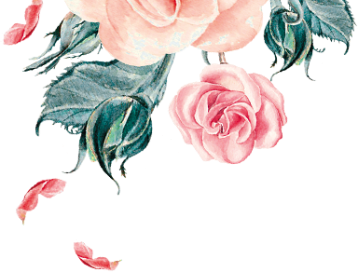 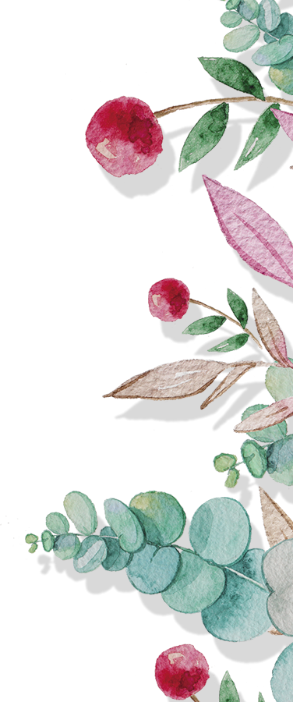 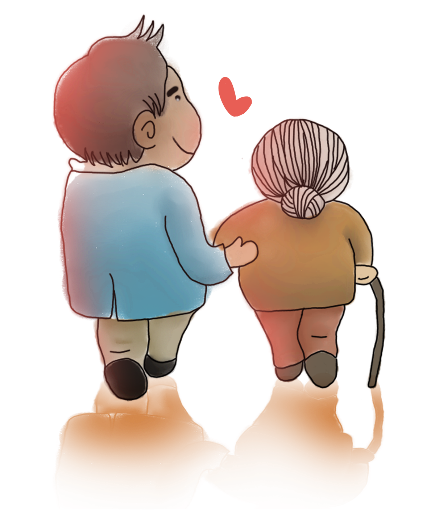 母亲节活动策划
LOREM IPSUM DOLOR SIT AMET CONSECTETUER
策划人：PPT818
时间：XX年XX月
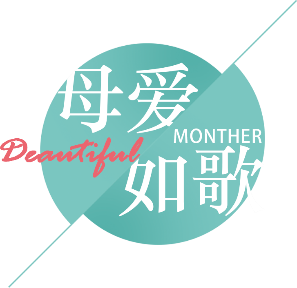 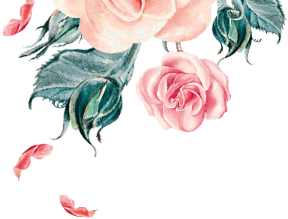 策划目录
01. 活动主题
03. 活动执行流程
02. 目标定位
04. 活动预算
The user can demonstrate on a projector or computer
The user can demonstrate on a projector or computer
The user can demonstrate on a projector or computer
The user can demonstrate on a projector or computer
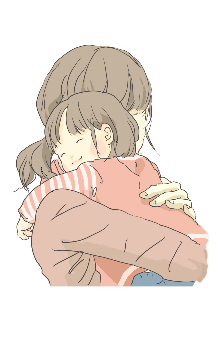 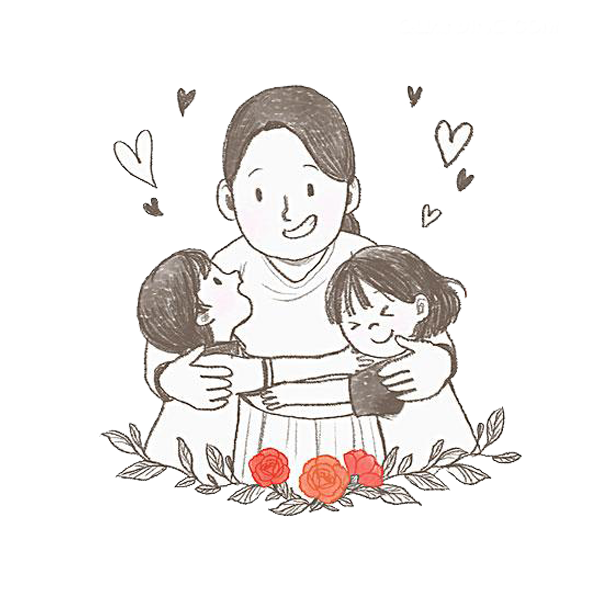 母亲节（Mother's Day），是一个感谢母亲的节日，这个节日最早出现在古希腊；而现代的母亲节起源于美国，是每年5月的第二个星期日。
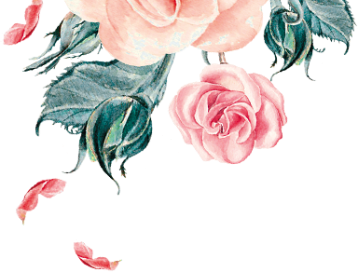 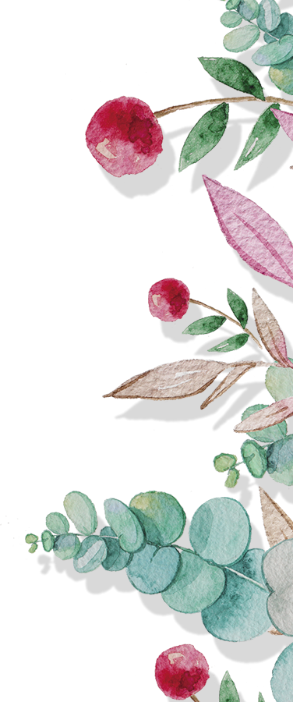 活动主题
The user can demonstrate on a projector or computer，The user can demonstrate on a projector or computer
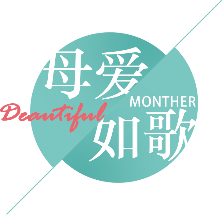 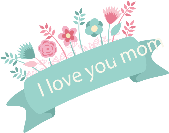 活动主题
活动主题
活动主题
Choose six words from 1a and write a sentence for each one. Work in pairs. Read your sentences aloud to your partner but instead of , say.
Choose six words from 1a and write a sentence for each one. Work in pairs. Read your sentences aloud to your partner but instead of , say.
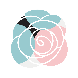 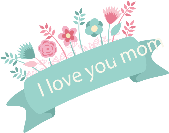 活动主题
此处输入文本
此处输入文本
此处输入文本
此处输入文本
此处输入文本
此处输入文本
此处输入文本
此处输入文本
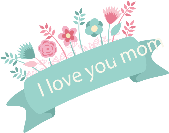 活动主题
80%
50%
40%
Choose six words from 1a and write a sentence for each one. Work in pairs. Read your sentences aloud to your partner but instead of saying
Choose six words from 1a and write a sentence for each one. Work in pairs. Read your sentences aloud to your partner but instead of saying
Choose six words from 1a and write a sentence for each one. Work in pairs. Read your sentences aloud to your partner but instead of saying
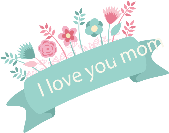 活动主题
活动主题
活动主题
活动主题
活动主题
Choose six words from 1a and write a sentence for each one.
Choose six words from 1a and write a sentence for each one.
Choose six words from 1a and write a sentence for each one.
Choose six words from 1a and write a sentence for each one.
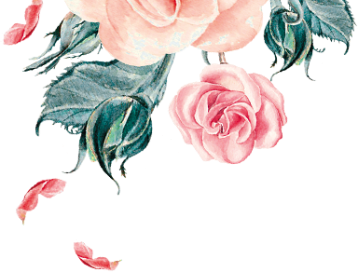 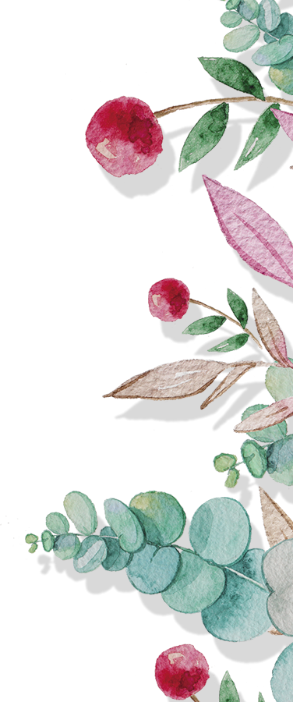 目标定位
The user can demonstrate on a projector or computer，The user can demonstrate on a projector or computer
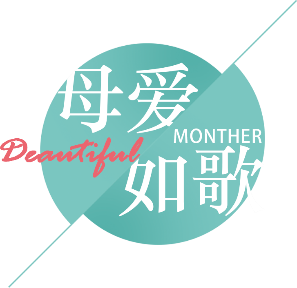 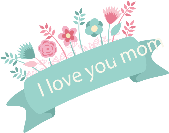 目标定位
标题文字添加
标题文字添加
标题文字添加
标题文字添加
用户可以在投影仪或者计算机上可以将演示文稿
用户可以在投影仪或者计算机上可以将演示文稿
用户可以在投影仪或者计算机上可以将演示文稿
用户可以在投影仪或者计算机上可以将演示文稿
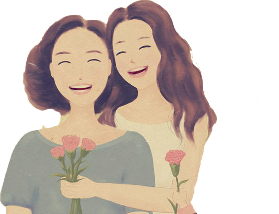 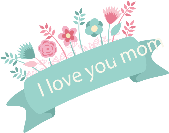 目标定位
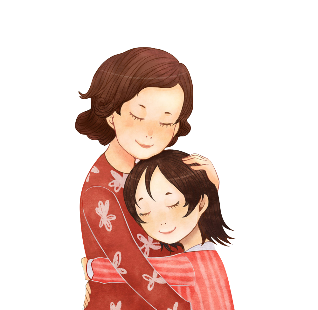 标题文字添加
用户可以在投影仪或者计算机上进行演示也可以将演示文稿打印出来制作成用户可以在投影仪或者计算机上进行演示也可以将演示文稿打印出来制作成胶片以便应用到更广泛的领域中胶片以便应用到更广泛的领域中
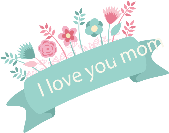 目标定位
文字添加
文字添加
文字添加
文字添加
用户可以在投影仪或者计算机上进行演示也可以将演示文稿打印出来
用户可以在投影仪或者计算机上进行演示也可以将演示文稿打印出来
用户可以在投影仪或者计算机上进行演示也可以将演示文稿打印出来
用户可以在投影仪或者计算机上进行演示也可以将演示文稿打印出来
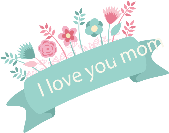 目标定位
S
标题文字添加
标题文字添加
标题文字添加
标题文字添加
用户可以在投影仪或者计算机上可以将演示文稿打印到更广泛的领域中
用户可以在投影仪或者计算机上可以将演示文稿打印到更广泛的领域中
用户可以在投影仪或者计算机上可以将演示文稿打印到更广泛的领域中
用户可以在投影仪或者计算机上可以将演示文稿打印到更广泛的领域中
W
T
O
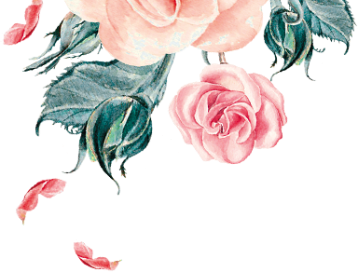 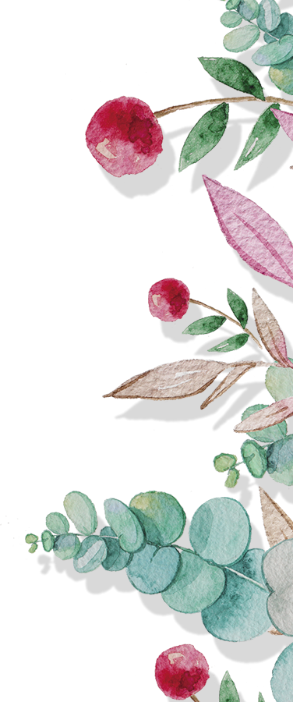 活动执行流程
The user can demonstrate on a projector or computer，The user can demonstrate on a projector or computer
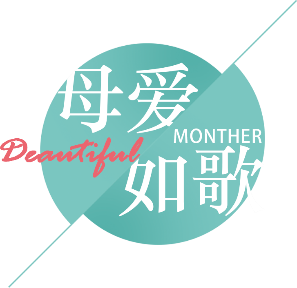 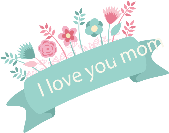 活动执行流程
单击此处添加本章节的简要内容。本模板精心设计，模板所有素材均可自由编辑替换移动。
单击键入标题
单击此处添加本章节的简要内容。本模板精心设计，模板所有素材均可自由编辑替换移动。
单击键入标题
单击此处添加本章节的简要内容。本模板精心设计，模板所有素材均可自由编辑替换移动。
单击键入标题
单击此处添加本章节的简要内容。本模板精心设计，模板所有素材均可自由编辑替换移动。
单击键入标题
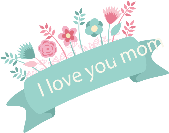 活动执行流程
标题
标题
请点击输入您的文字或复制粘贴文字，请点击输入您的文字或复制粘贴文字.
请点击输入您的文字或复制粘贴文字，请点击输入您的文字或复制粘贴文字.
标题
标题
请点击输入您的文字或复制粘贴文字，请点击输入您的文字或复制粘贴文字.
请点击输入您的文字或复制粘贴文字，请点击输入您的文字或复制粘贴文字.
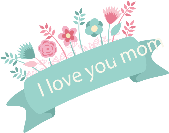 活动执行流程
点击添加标题
点击添加标题
点击添加标题
点击添加标题
点击添加标题
请点击输入您的文字或复制粘贴文字，请点击输入您的文字或复制粘贴文字.
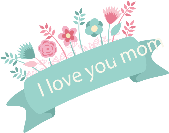 活动执行流程
90%
请点击输入您的文字或复制粘贴文字，请点击输入您的文字或复制粘贴文字.请点击输入您的文字或复制粘贴文字，请点击输入您的文字或复制粘贴文字.请点击输入您的文字或复制粘贴文字
69%
49%
30%
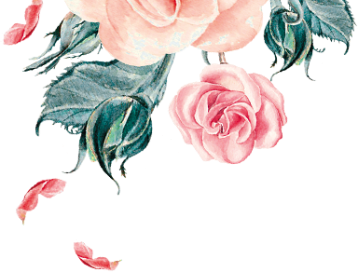 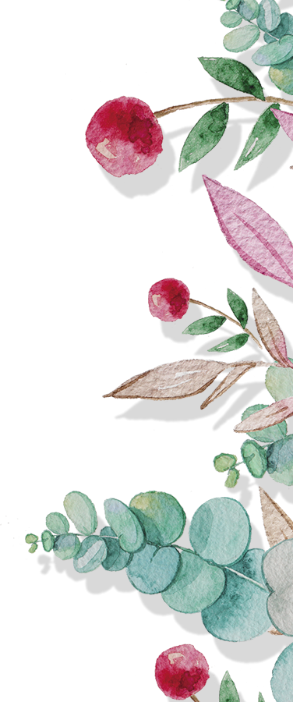 活动预算
The user can demonstrate on a projector or computer，The user can demonstrate on a projector or computer
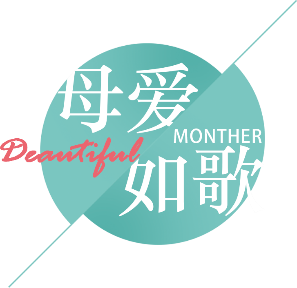 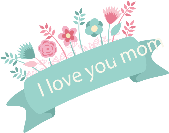 活动预算
标题文字添加
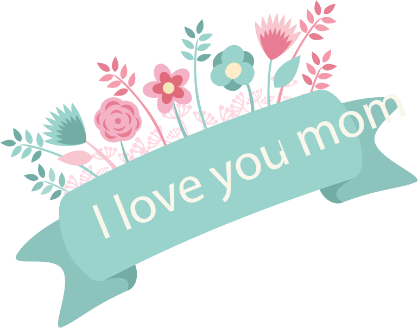 用户可以在投影仪或者计算机上进行演示也可以将演示文稿打印出来制作成用户可以在投影仪或者计算机上进行演示也可以将演示文稿
标题文字添加
标题文字添加
标题文字添加
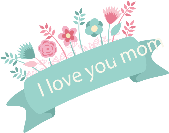 活动预算
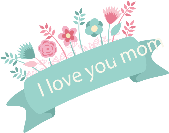 活动预算
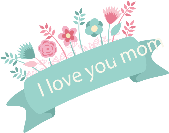 活动预算
在此添加标题
在此添加标题
这是一段描述性文字，你可以在这里写上对本次推介会的活动节目安排进行简短的说明。
这是一段描述性文字，你可以在这里写上对本次推介会的活动节目安排进行简短的说明。
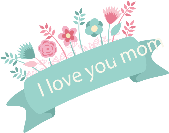 活动预算
在此添加标题
在此添加标题
在此添加标题
¥13679
¥26679
¥33879
包图网有中国最大的PPT素材站有中国最强的PPT
包图网有中国最大的PPT素材站有中国最强的PPT
包图网有中国最大的PPT素材站有中国最强的PPT
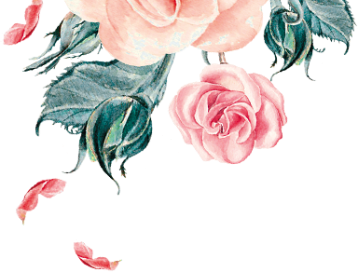 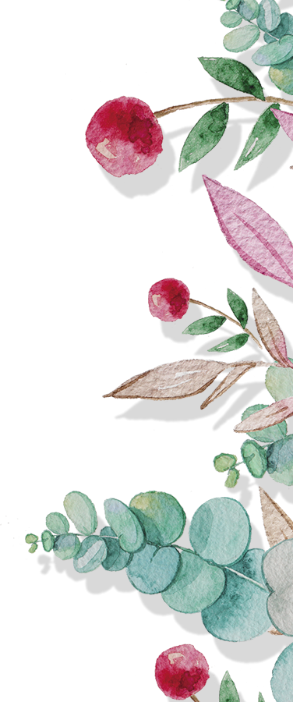 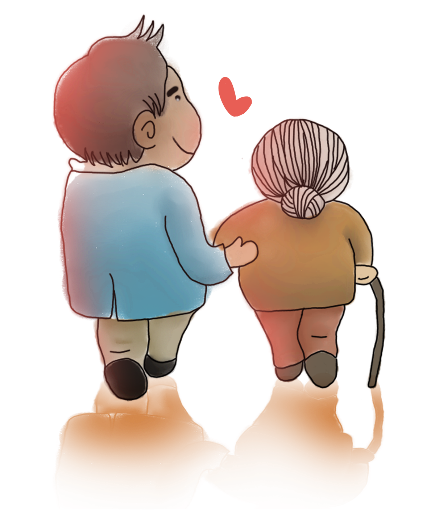 母亲节快乐
LOREM IPSUM DOLOR SIT AMET CONSECTETUER
策划人：PPT818
时间：XX年XX月
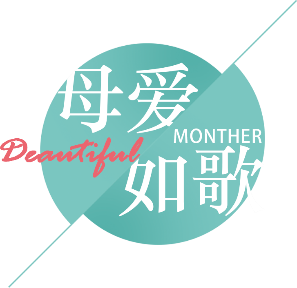